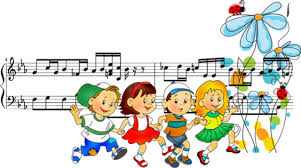 Особливості використання новаційних видів музичної діяльності під час проведення занять з підрозділу «Музика» за новою редакцією освітньої програми для дітей  від 2 до 7 років «Дитина» 

Презентація системи роботи музичного керівника КЗ “ДНЗ №57 ВМр” Людмили Синіциної
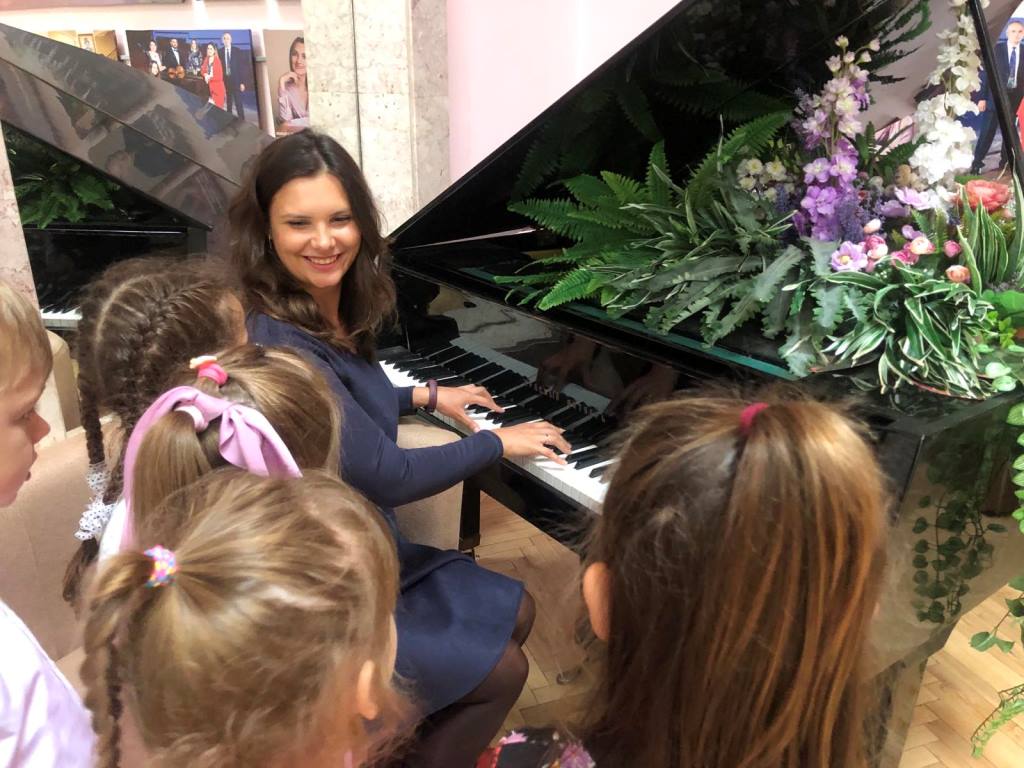 Особливості календарного та перспективного планування
Перспективний план
Календарний план
Планування допомагає
Мета планування - гармонійно та всебічно розвивати особистість дитини за всіма компетенціями, означеними у Базовому компоненті.
Складаючи план, рекомендовано дотримуватися таких принципів:
Із чого розпочати — перспективне планування
Щоб скласти перспективний план, аналізуємо:
 вимоги нормативних документів;
 освітню програму для дітей від 2 до 7 років «Дитина», а саме розділ «Музика» —
- освітні завдання;
- зміст педагогічної роботи;
- орієнтовний музичний репертуар.
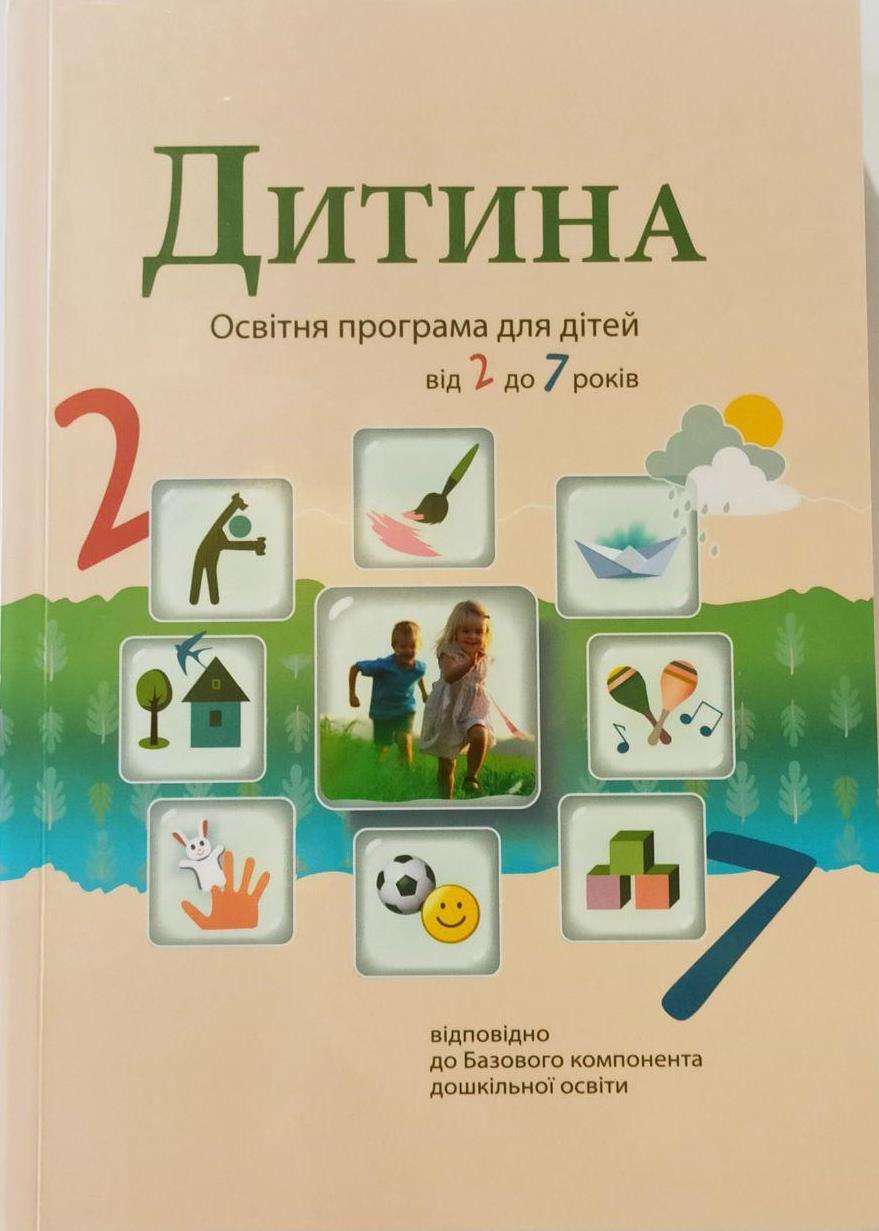 Перспективне планування складатиметься з таких блоків/розділів:
Календарне планування
Календарні плани складаються на основі перспективних. Музичний керівник обирає зручний для нього період і в довільній текстовій формі заповнює графи таблиці.
У календарних планах ураховуємо, що на одному занятті, крім вступного у вересні, вивчаємо з дітьми не більше ніж дві позиції нового матеріалу з усіх видів музичної діяльності. 
Наприклад, ознайомлюємо дітей із новими:
Музично –ритмічною вправою та піснею;
Твором зі слухання  та основними рухами танка;
Оркестром та музично- рухливою грою тощо.
Середня кількість занять на місяць -8.
Заняття є головною формою організації навчальної діяльності

Музичне заняття — це спільна діяльність музичного керівника і дітей, яка передбачає певний порядок, розподіл організаційних функцій, добір послідовності ланок освітньої роботи
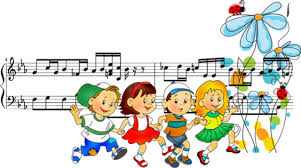 Програмою та Методичними рекомендаціями до програми «Дитина» виділяються такі типи музичних занять.
Комбіновані заняття
Комбіновані заняття мають своє специфічне призначення. Їх обирають для реалізації спарених цілей, наприклад засвоєння нових знань і узагальнення їх із попередніми, що вивчалися впродовж кількох занять.
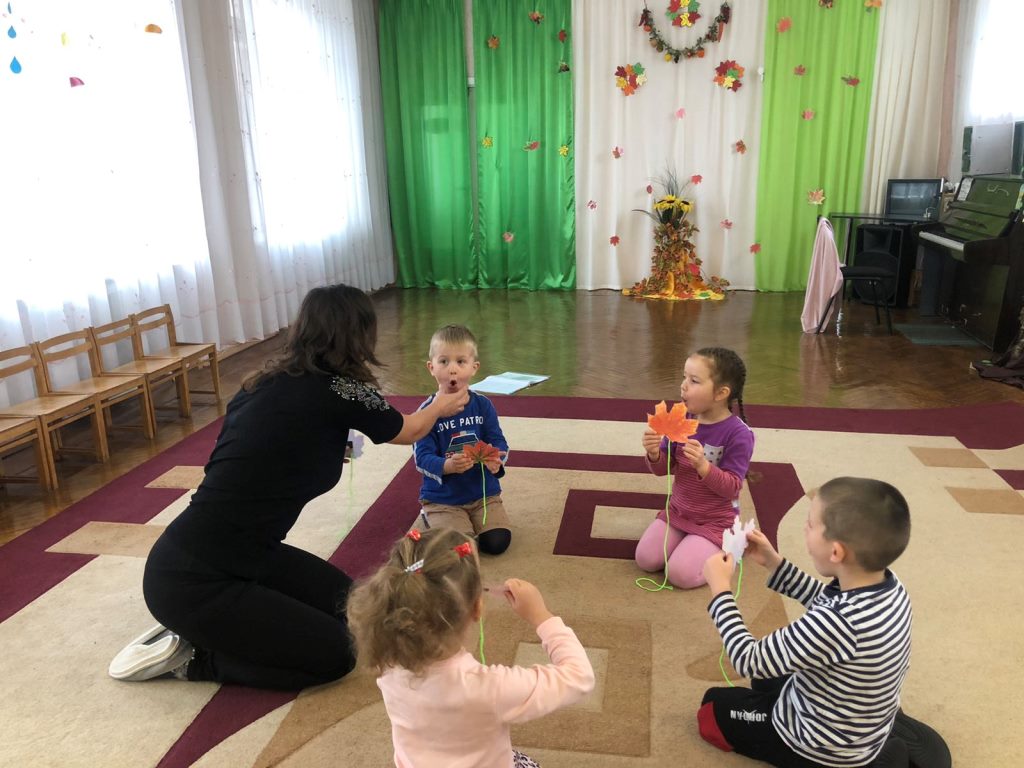 Традиційні заняття
Традиційні, або як їх ще називають, типові, музичні заняття є найбільш поширеними в практиці дошкільних установ. 
   У їх структуру входять майже всі види музичної діяльності (слухання музики, спів, музично-ритмічна діяльність, гра на дитячих музичних інструментах), послідовність яких може бути різна.
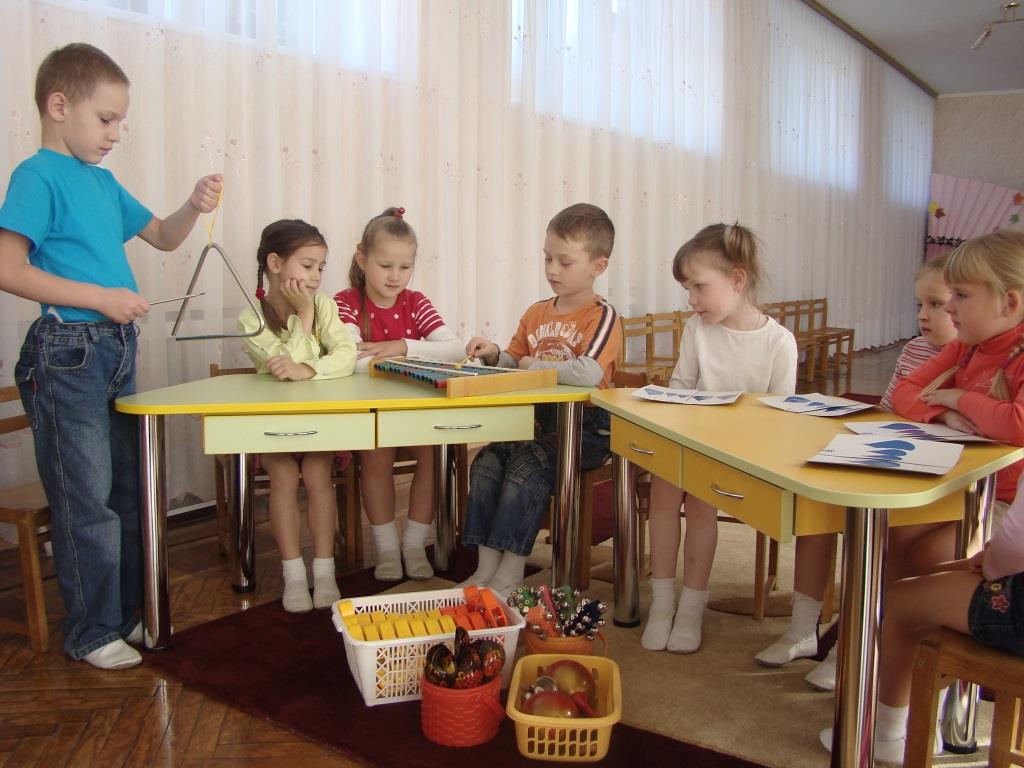 Домінантні заняття
Домінантні заняття - це заняття, в структурі яких домінує, переважає один (будь-який) вид музичної діяльності. 
Використовується цей тип занять для подолання відставання дітей в певному виді музичної діяльності. У цьому випадку інші види музичної діяльності є допоміжними.
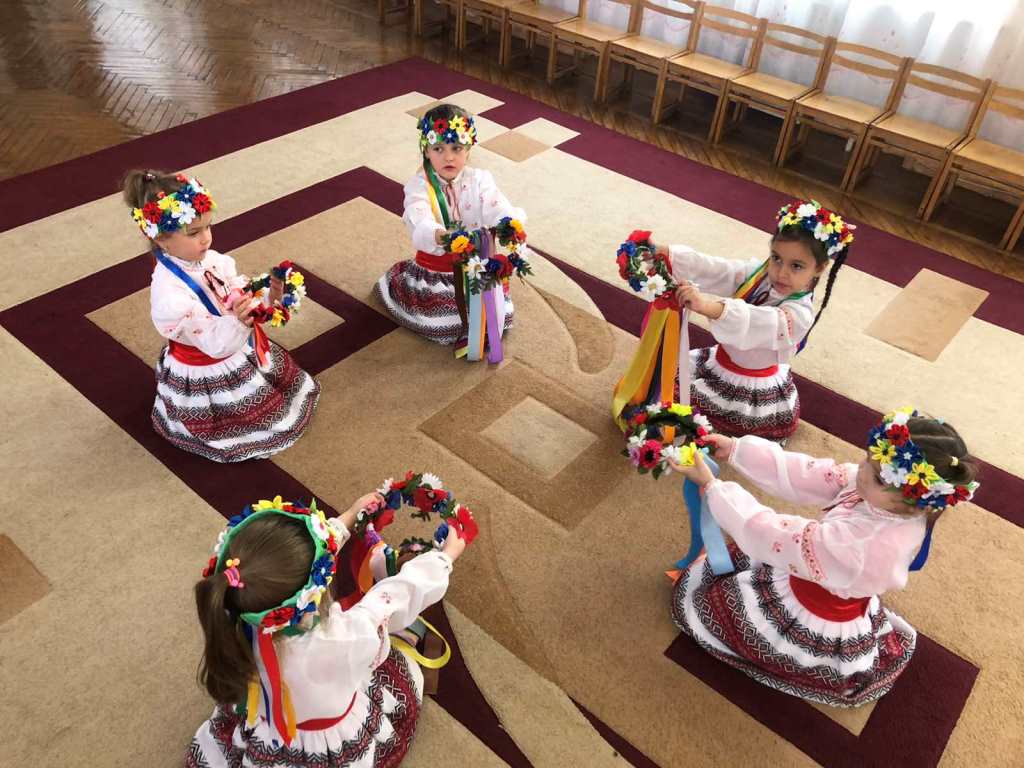 Тематичні заняття
Тематичні заняття – це заняття де музичний матеріал з усіх видів музичної діяльності об'єднаний єдиною темою. Це дає можливість сконцентрувати увагу дітей на одній темі в процесі всього заняття. При цьому активність дітей значно підвищується.
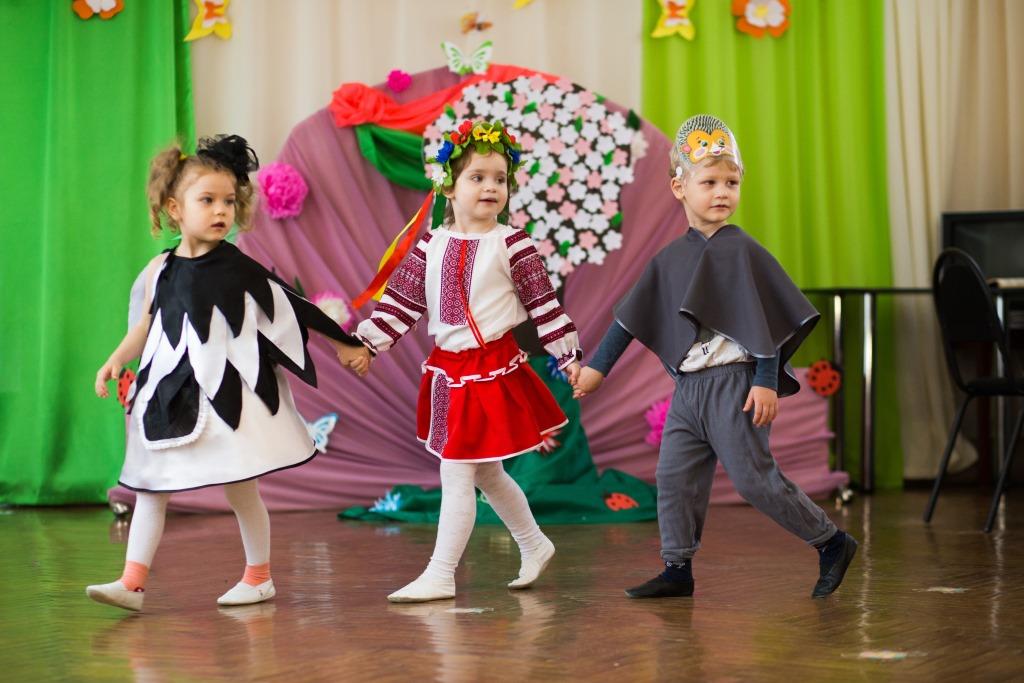 Сюжетно-динамічне заняття
Сюжетно-динамічні заняття проводяться переважно в ігровій формі: виконання дитиною або дорослим будь – яких дій підпорядковане визначеному сюжету – казковому або запозиченому  з реального життя. Такі заняття найдоцільніші підчас розв’язання питань та завдань.
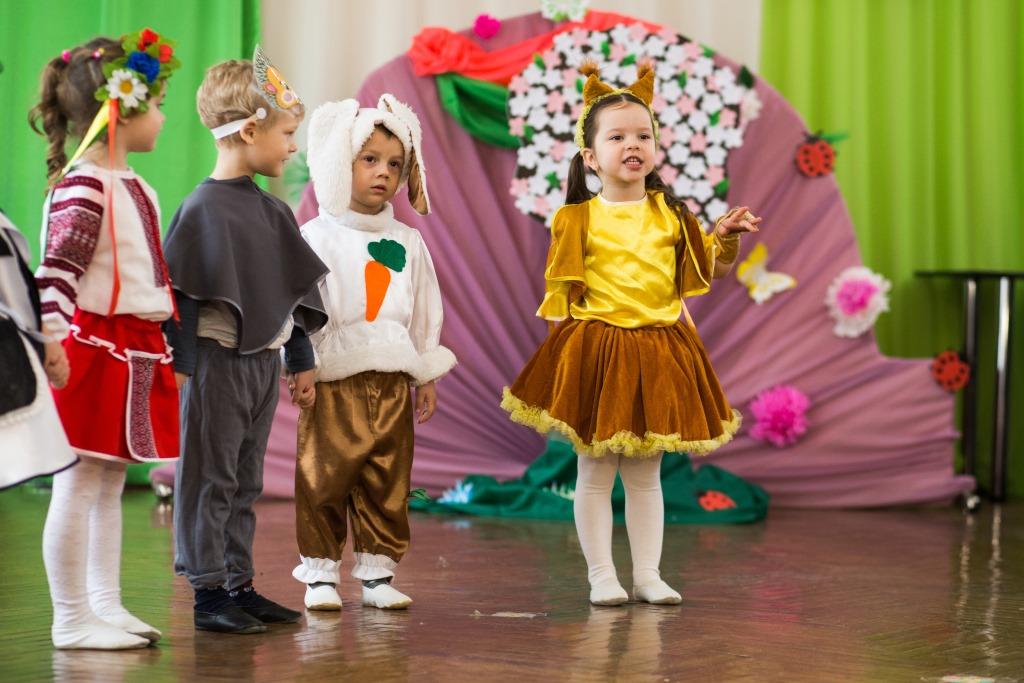 Інтегровані заняття
Інтегровані заняття такого типу дають дитині достатньо широке і яскраве уявлення про музичне довкілля,взаємозв’язок явищ і предметів,взаємодопомогу, існування багатоманітного світу матеріальної і художньої культури.
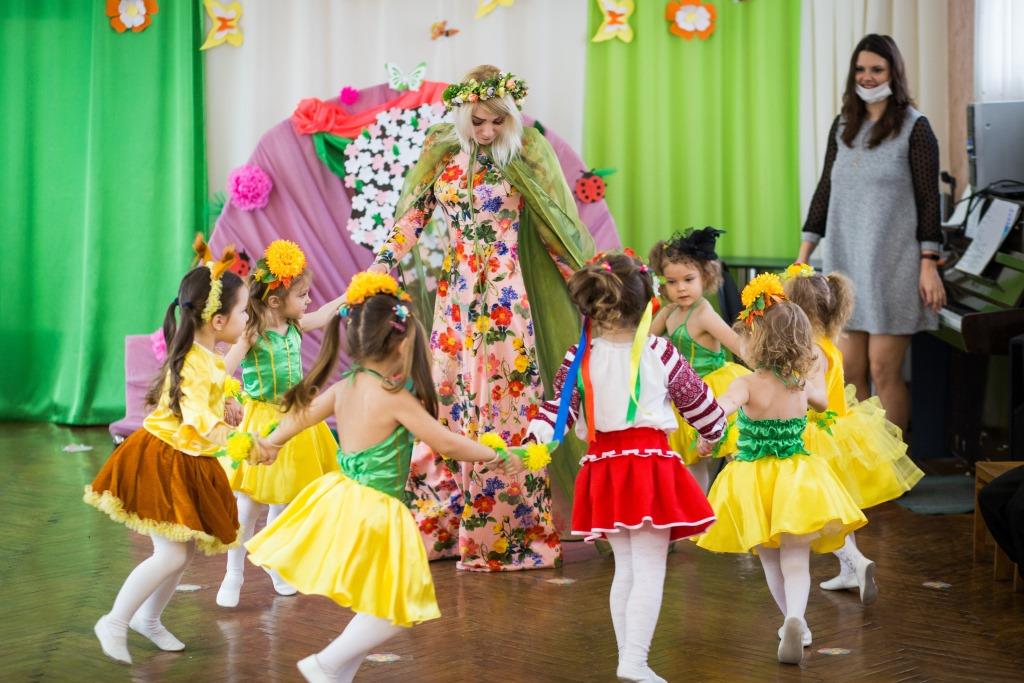 Новаційні види діяльності дітей під час проведення музичних занять
Логоритміка
гімнастика дихання, 
артикуляційні вправи,
пальчикові ігри
ЛОГОРИТМІКА
Логоритміка - система вправ, у яких різні  рухи тіла поєднуються з промовлянням звуків, фраз та музичним супроводом, співами або грою на музичних інструментах. 
 
Серед них виділяють:
гімнастика дихання, 
артикуляційні вправи,
пальчикові ігри
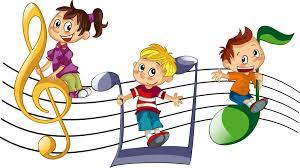 Логоритмічні вправи покликані
поліпшувати якість мовлення дошкільників, 
розвивати дрібну та крупну моторику, 
кординацію рухів, 
сприяти нормалізації м’язового тонусу, 
тренувати пам'ять, увагу, сприймання, 
комплексно розвивати творчі та музичні здібності дитини.
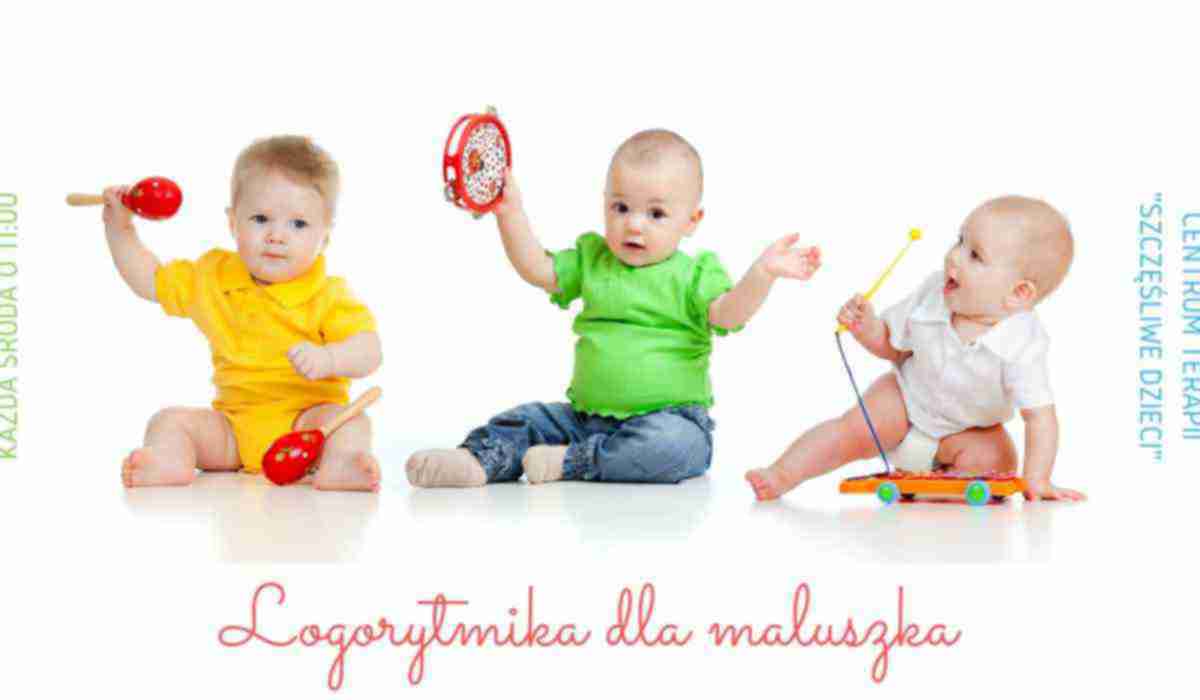 Регулярне виконання логоритмічних вправ позитивно впливає на розвиток у дитини:
Дихання та сили голосу, артикуляції:
Відчуття ритму;
Уміння орієнтуватися в просторі;
Уміння заспокоюватися, релаксувати.
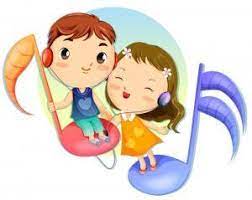 Дихальна гімнастика
У дітей важливо виробити правильне діафрагмальне дихання, від якого залежить якість звучання. 
Для цього потрібно використовувати дихальну  гімнастику яка тренує  та зміцнює діафрагму,  легені, м’язи обличчя.
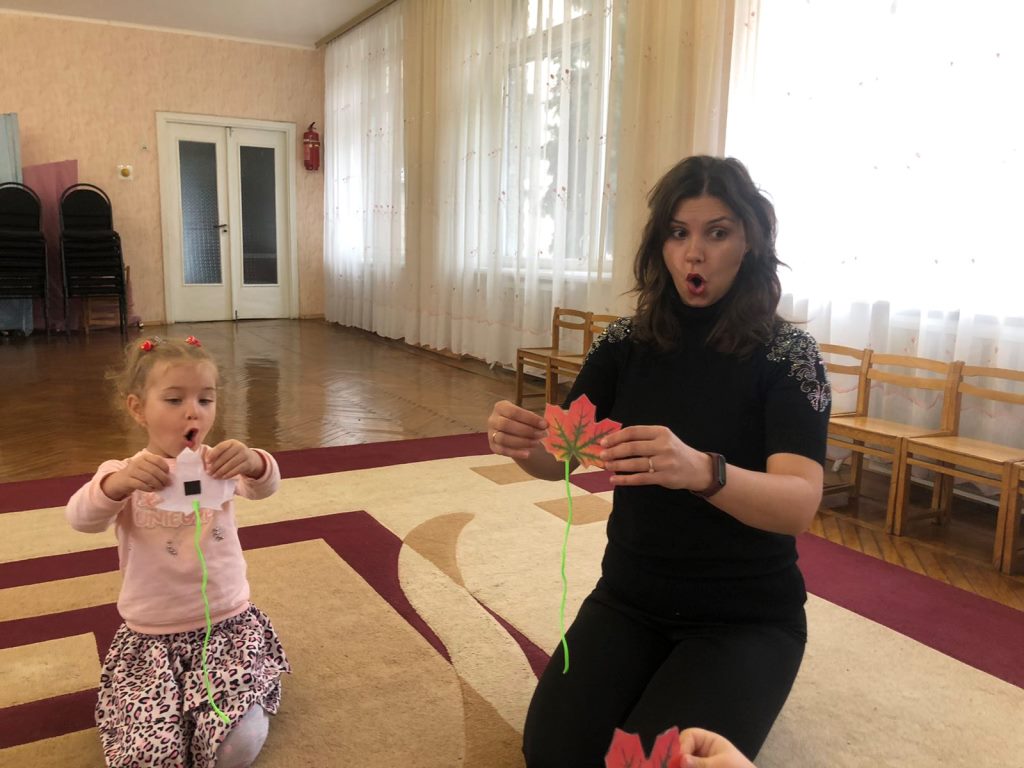 Користь дихальної гімнастики для дітей:
1. Збагачуються киснем усі клітини і органи дитини.
2.Поліпшується робота серцево-судинної і нервової систем, органів травлення.
3. Керування диханням і, як наслідок, володіння собою.
4. Зняття напруги голосових зв'язок.
5. Профілактика  хвороб органів дихання.
6. Зміцнення імунітету.
Основними завданнями дихальних вправ є:
Артикуляційна гімнастика
Артикуляційна гімнастика – це комплекс вправ для органів мовного апарату: губ, язика, щік, нижньої щелепи...

Мета - розвиток рухливості органів мовного апарату, відпрацювання правильних, повноцінних рухів артикуляційних органів необхідних для правильної вимови звуків.
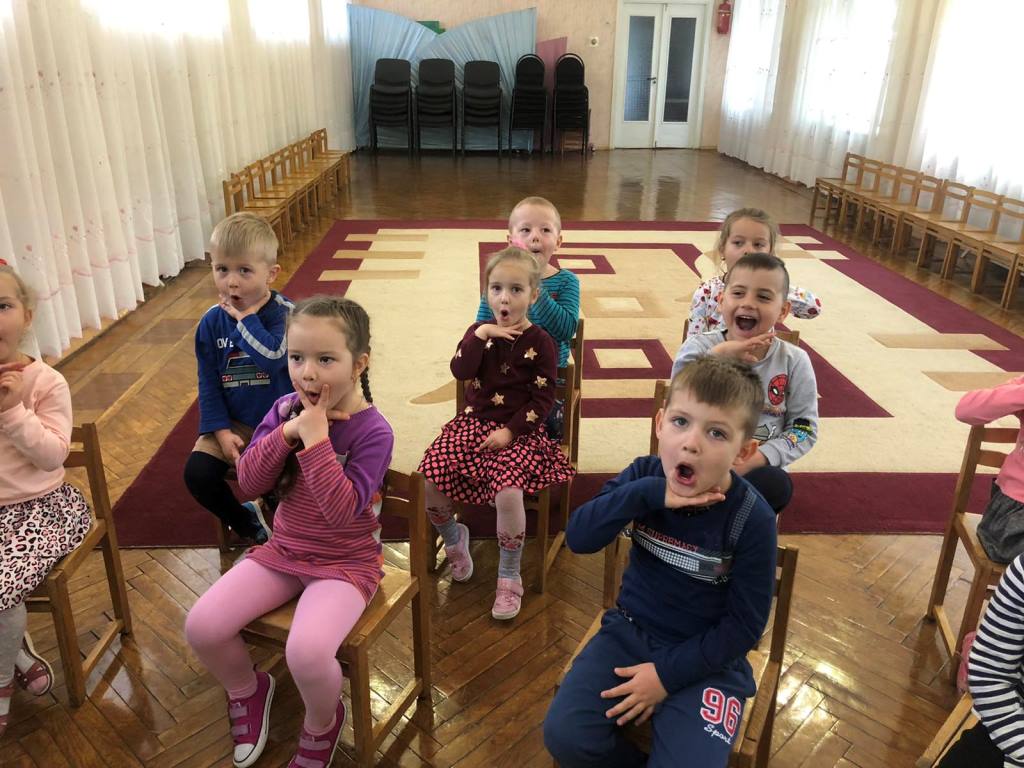 Артикуляційна гімнастика сприяє:
Артикуляційна гімнастика спрямована на підготовку мовленнєвого апарату до співу та правильної вимови
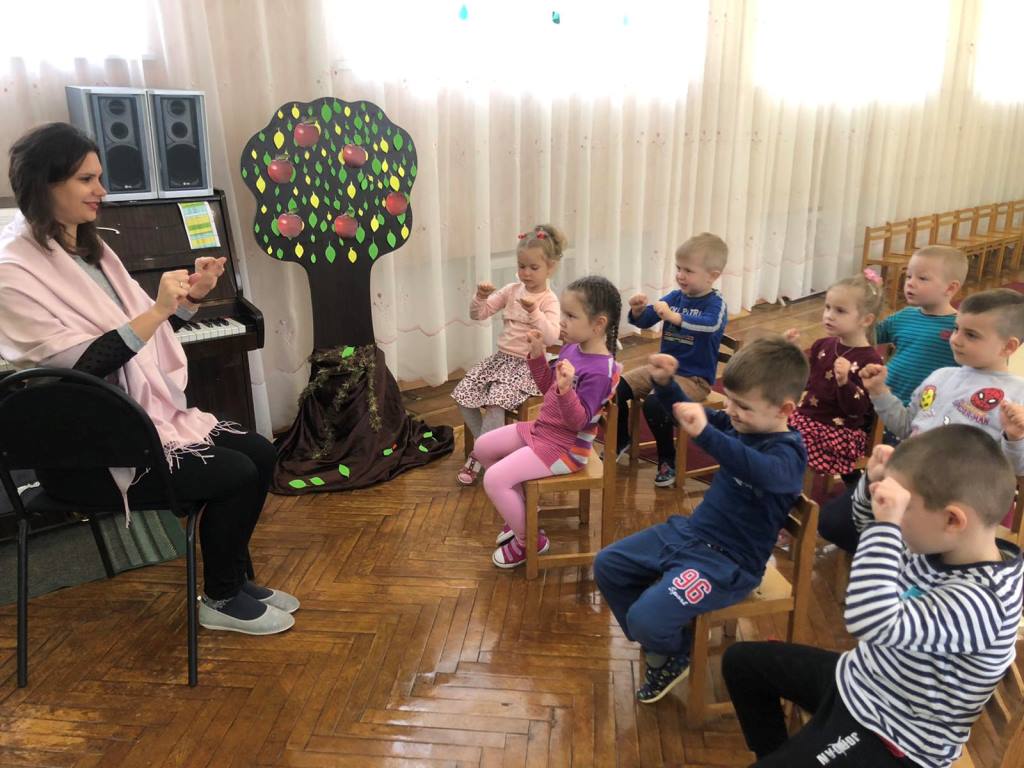 Спочатку артикуляційні вправи доцільно проводити  в групі з вихователем  під контролем зору  (перед дзеркалом),  у подальшому — на музичному занятті,  без дзеркала, з опорою на власні кінестетичні відчуття дитини.
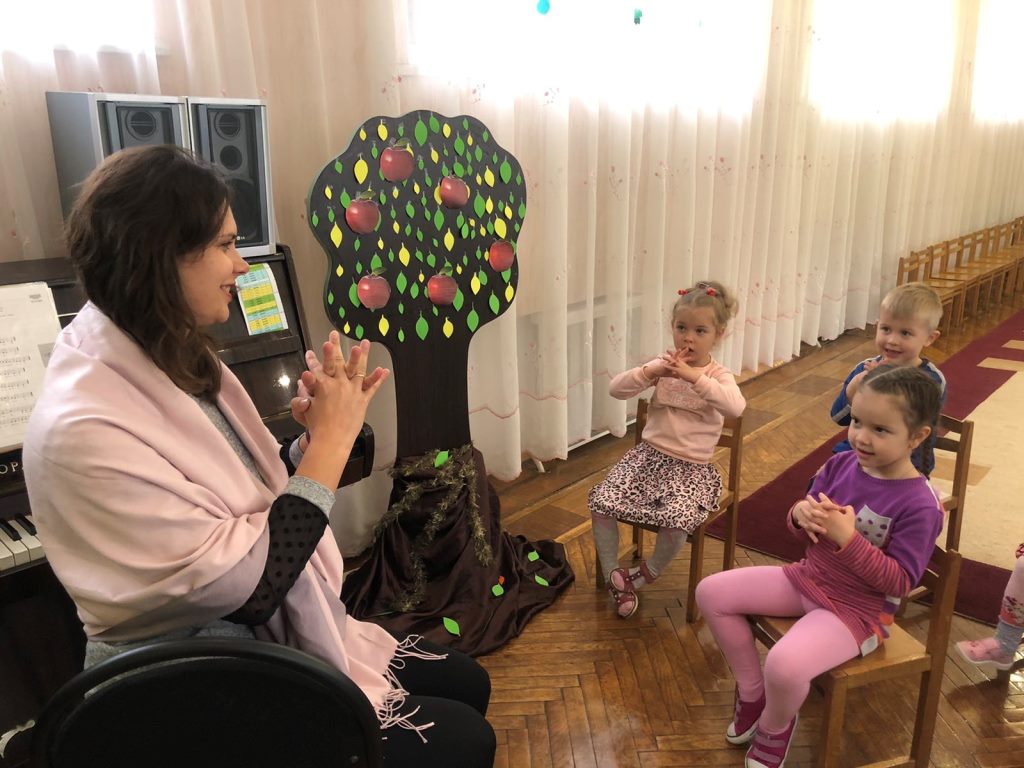 Що таке пальчикові ігри?
«Пальчикові ігри » - це інсценування будь-яких римованих історій, казок за допомогою пальців, вони є дуже важливою частиною роботи з розвитку дрібної моторики.
Рекомендації з проведення пальчикових ігор на музичному занятті
Вибравши дві або три вправи, поступово замінюйте їх новими. Ігри, які найбільше сподобалися дітям можете залишити у своєму репертуарі і повертатися до них за бажанням малюків.
Для розвитку в дітей інтонаційної виразності мовлення доцільно розігрувати вірші  у поєднанні з рухами під музичний супровід. Така робота розвиває вербальну пам'ять і продуктивність запам'ятовування. 
Поєднання ритмічного, виразного промовляння тексту вірша з рухами сприяє конкретизації слухових образів, розвиткові асоціативного мислення, здібностей до пластичної інтерпретації літературних творів. 
 
Систематичне проведення таких вправ дає змогу «відшліфувати» загальні, деколи недостатньо керовані рухи дітей, надати їм витонченості, диференційованості, а отже — виразності.
Орієнтовний розподіл новацій них видів діяльності під час музичних занять для дітей раннього віку
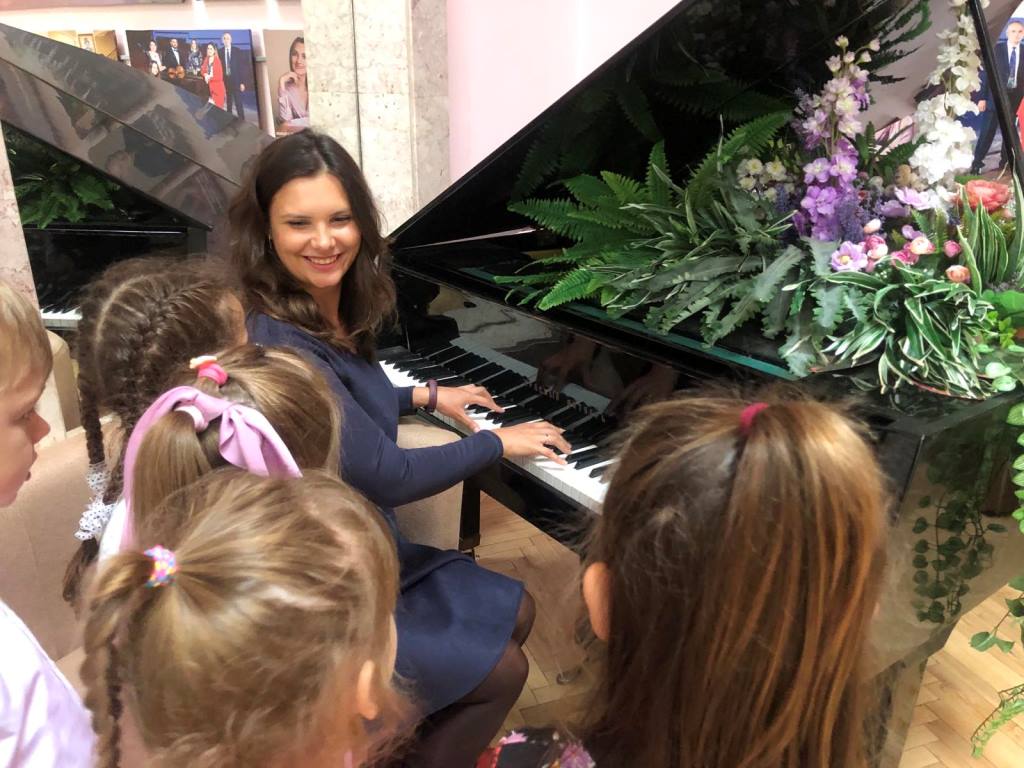 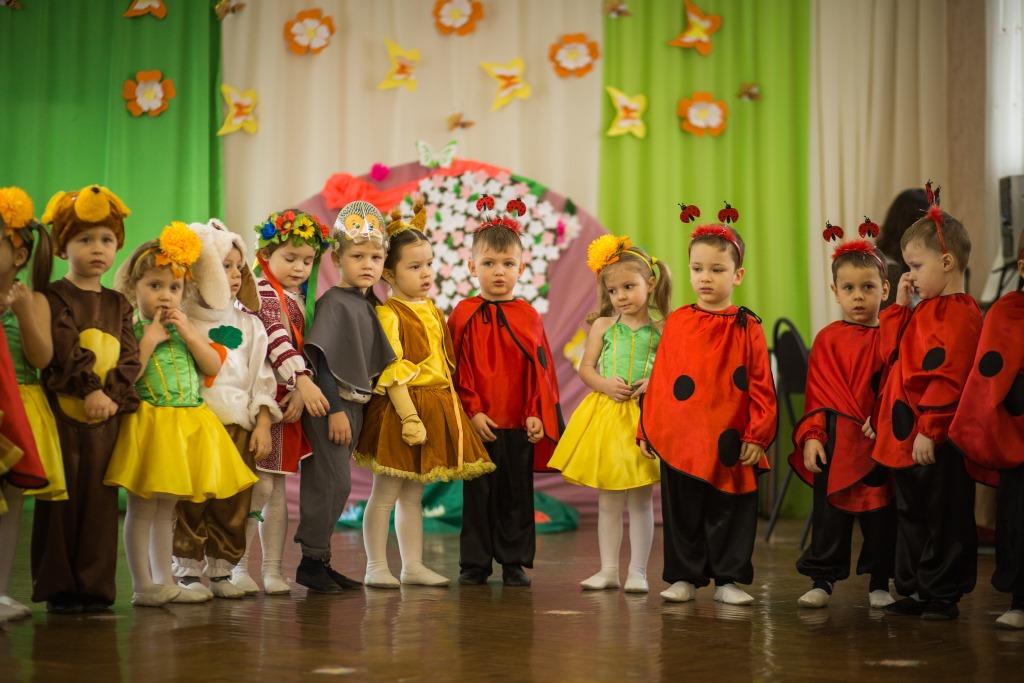 ДЯКУЄМО ЗА УВАГУ!
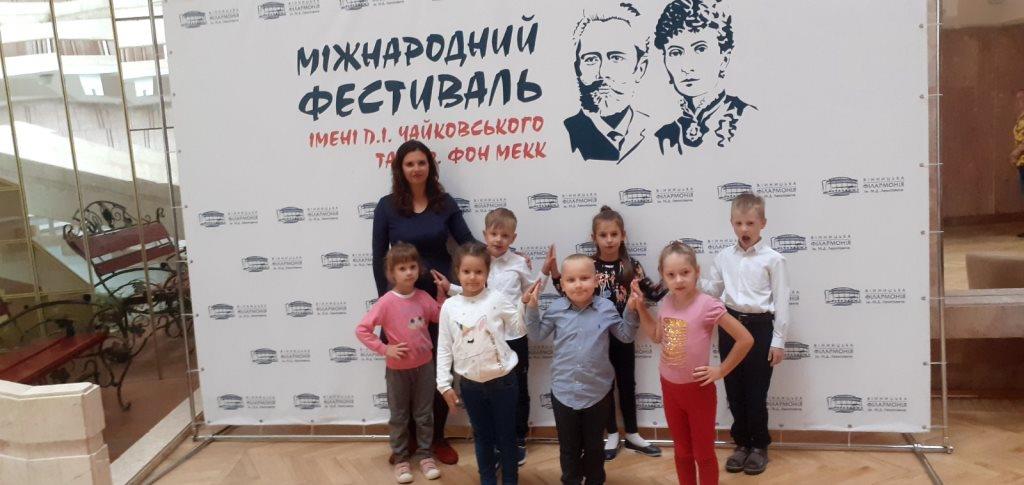